Applying Cognitive Semiotics to User Interface Design
Andrea Lee
Semiotics
Study of creating and interpreting sign and symbols
Signifier – visual or auditory “token”
Signifies – concept being represented
Signs
Signifier is a substitute for signified
Language itself is made of signs
Can be more abstract
Icons – specific connections
Symbols
Signifier substituted by signified
Color is often used as a symbol
Figure 1: The color red can me a symbol for warnings in interfaces
Cognitive Semiotics
Applying Psychological Theory to semiotics
Perception
Memory
Judgement
Graphic User Interfaces
Four Components – According to Yan (2020)
Window
Icons
Menu
Pointer
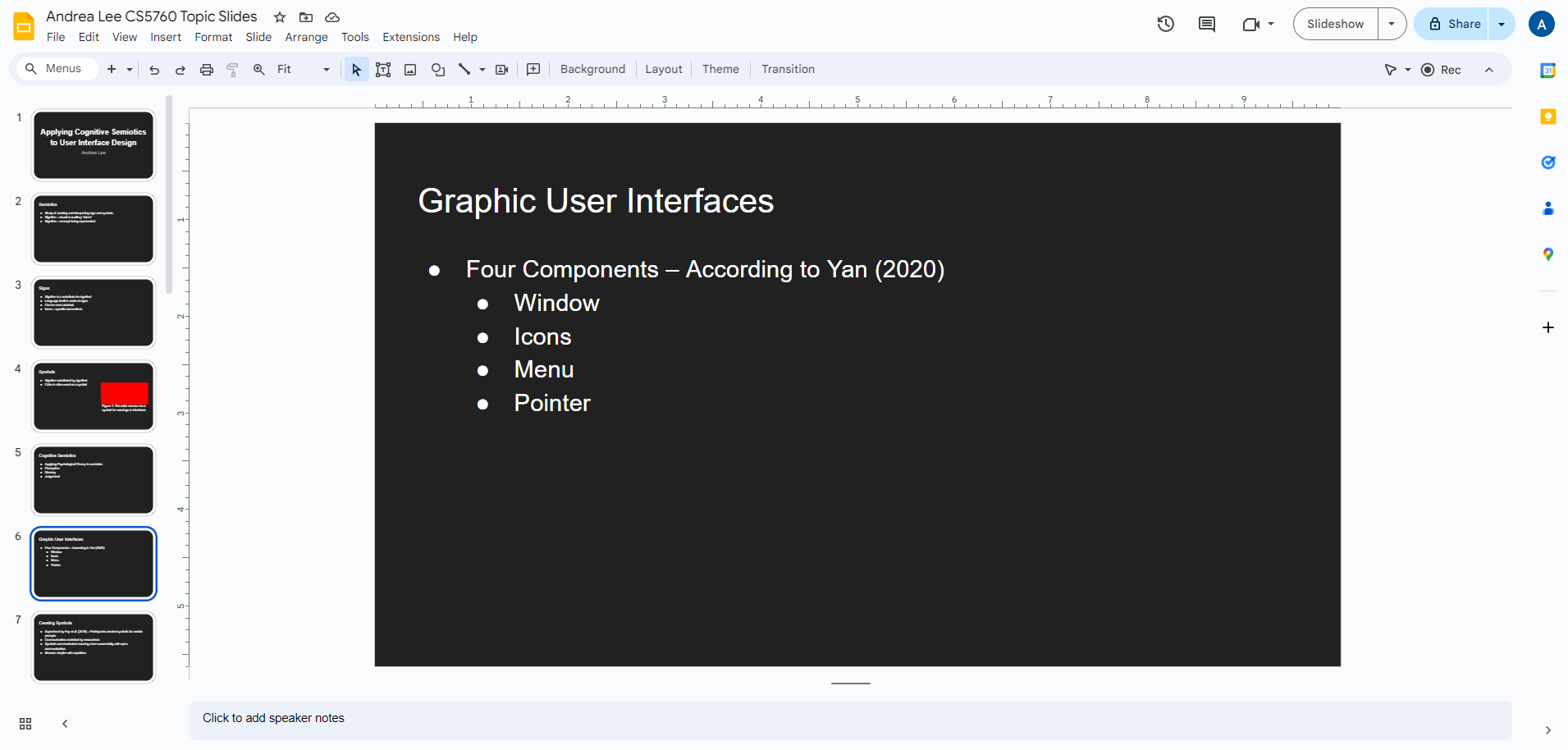 Figure 2: The graphic user interface of google slides
Creating Symbols
Experiment by Fay et al. (2018) – Participants created symbols for certain prompts
Communication restricted by researchers
Symbols communicated meaning more successfully with open communication.
Became simpler with repetition.
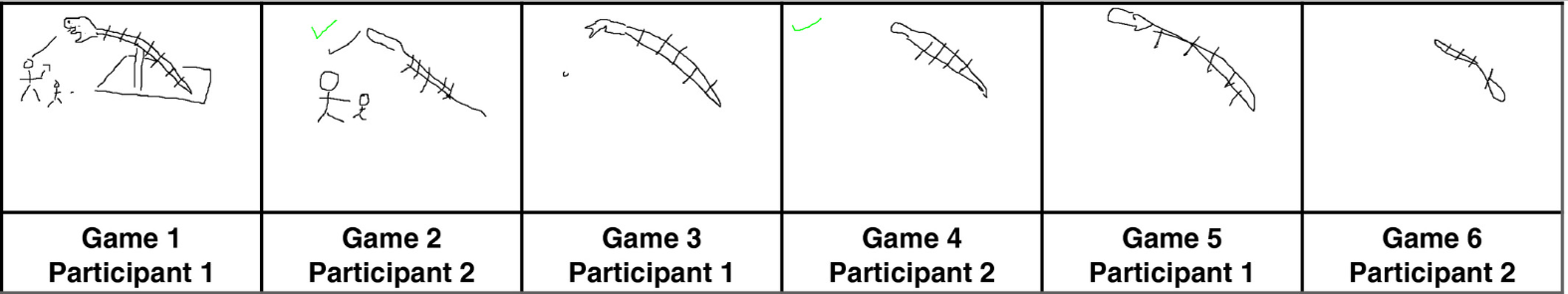 Figure 3: Symbols created for “museum” from “How to Create Shared Symbols” by Fay et al., 2018, Cognitive science, 42(S1). p. 244 https://doi.org/10.1111/cogs.12600
Applications
Not every function will have an associated symbol
Meaning will need to be communicated externally
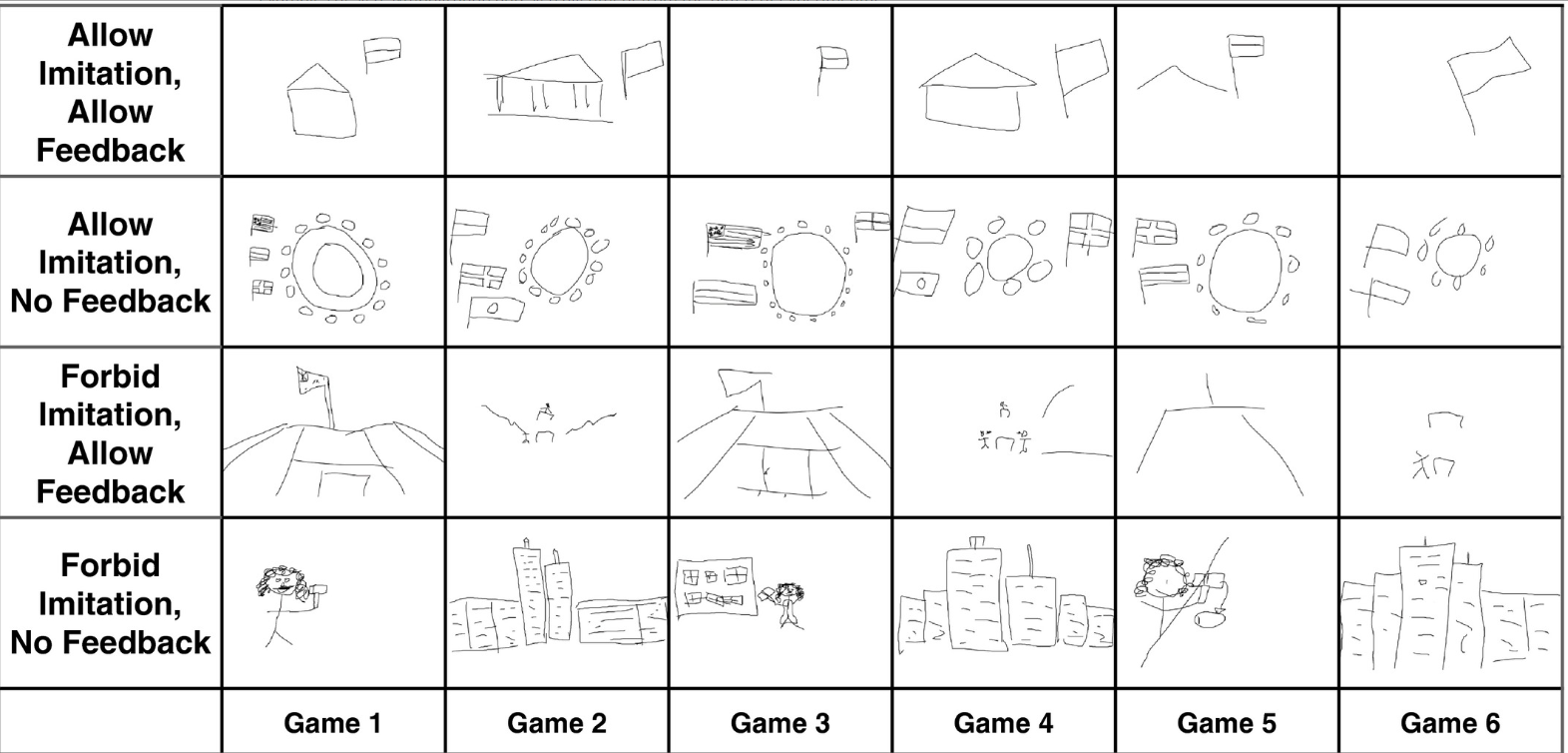 Figure 4: Symbols created for “parlement” from “How to Create Shared Symbols” by Fay et al., 2018, Cognitive science, 42(S1). p. 258 https://doi.org/10.1111/cogs.12600
Decision Making and Memory
Martidou (2020) – participants given choices between images
Did not remember every choice
Users will not remember every decision they make
May even hide suspected errors
Design time needs to show they are willing to admit to a flaw in design
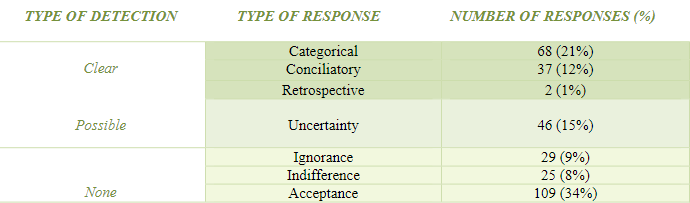 Figure 5: Recorded responses to being presented false choices from “Choice
awareness and manipulation blindness: A cognitive semiotic exploration of choice-making” by Martidou, Public Journal of Semiotics, 9(1) p. 15
Plastic
Figurative
Communicative
Meta-Communicative
Layers of Design (Scolari 2009)
Plastic and Figurative
Layout of interface – Colors and Shapes
Shows general importance of different elements
Give contrast to important elements
What colors are being used and for what purpose?
Communicative and Meta-Communicative
Communicative – Symbols and Icons
Users need to understand what each symbol and icon means
Meta communicative – communication between users through interface
Not part of all designs.
Syntactic
Pragmatic
Social
Environmental
Semantic
SIDE – Semiotic Interface Design Evaluation (Islam et al 2020)
Syntactic Level
Layout of interface – similar to plastic and figurative layers
Emphasis on the users’ level of control
What elements are interactable?
Pragmatic Level
Symbols in relation to other symbols
Placement within layout
Differences in size
“Internal logic” of interface
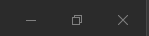 Figure 6: minimise, toggle full screen, and exit buttons from Google Chrome.
Social Level
Cultural Meanings of Symbols
Using symbols the user has already seen elsewhere
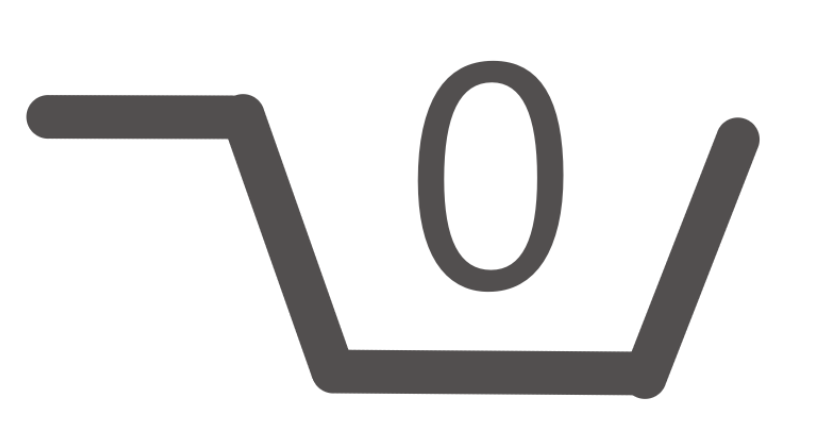 Figure 7: A simplified shopping cart is often used as an icon for a page containing users’ potential purchases
Environmental Level
Symbols from users’ professional background
Different programs in the same field may use the same symbols for the same functions
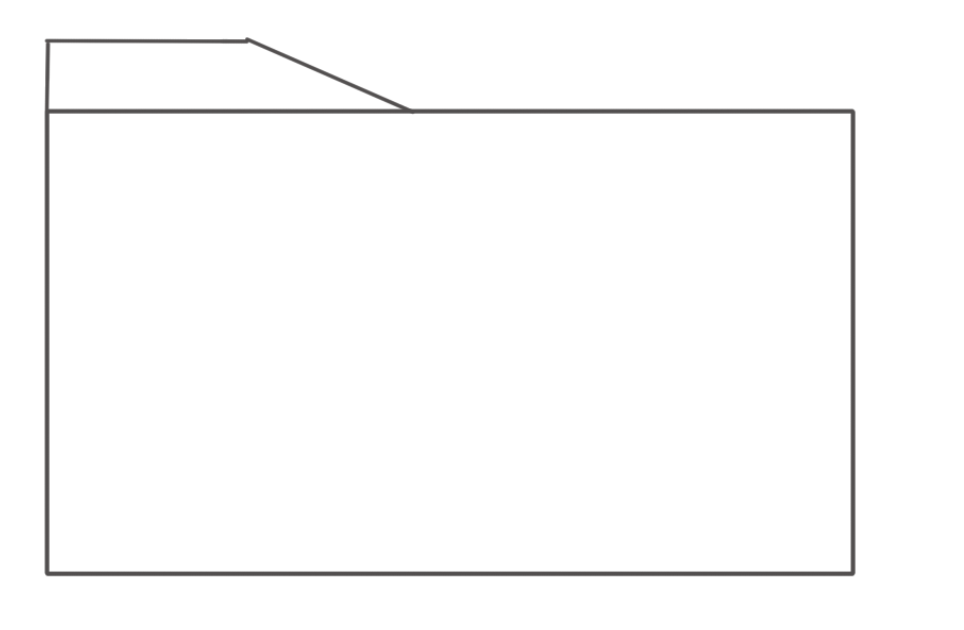 Figure 8: Open file functions are often represented with a folder icon
Semantic Level
Users’ interpretations of the designers’ reasoning.
If users can guess why a symbols was used, they can guess the function as well.
Intentions should be clear from previous layers
Design Frameworks as Evaluations
Islam et al. conducted an experiment which compared a standard heuristic analysis with an analysis based on the SIDE framework.
Analyses were tested and both government websites and mobile applications.
Semiotic evaluation and Heuristic evaluation both found issues the other overlooked.
A combination of both evaluations could be useful.
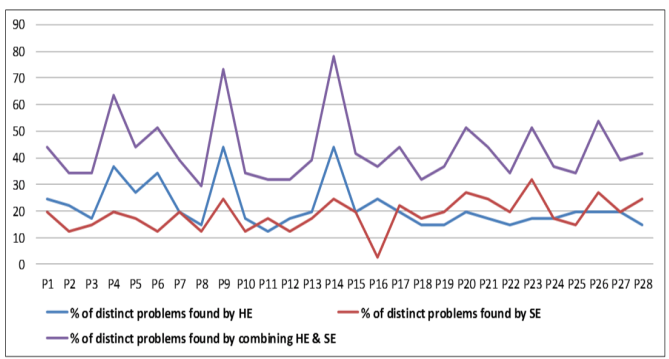 Figure 9: Percentages of issues discovered by Heuristic and Semiotic Evaluations from “ Evaluating Web and Mobile User Interfaces With Semiotics: An Empirical Study” by Islam et al., IEEE Access, 8, p. 84408 doi: 10.1109/ACCESS.2020.2991840
Conclusion
Promising results for evaluation techniques
Frameworks for design should be based on user behavior
More research is required
References
Abbott, M. B. (2002) On Definitions. Journal of Hydroinformatics, 4(2),i-xxvii https://doi.org/10.2166/hydro.2002.0007
Herrman, C. (2022) The Criteria Necessary to Achieve Formal Definitions of Sign and Symbol. Eidos, 6(1), 97-121. DOI: 10.14394/eidos.jpc.2022.0008 
Mouratidou, A. (2020) Choice Awareness and Manipulation Blindness: A Cognitive Semiotic Explanation of Choice Making. Public Journal of Semiotics, 9(1). 1–40. https://doi.org/10.37693/pjos.2019.9.21388 
Yan, R. (2011). Icon Design Study in Computer Interface. Procedia Engineering, 15, 3134–3138. https://doi.org/10.1016/j.proeng.2011.08.588 
Fay, N., Walker, B., Swoboda, N., & Garrod, S. (2018), How to Create Shared Symbols. Cognitive Science, 42(S1), 241-269 https://doi.org/10.1111/cogs.12600
Yan, W. (2020). Psychological Analysis of User Interface Design in Computer Software. Journal of Physics: Conference Series, 1533(2), 1-5. https://doi.org/10.1088/1742-6596/1533/2/022040 
Scolari, C. (2009) The Sense of Interface: Applying Semiotics to HCI Research. Semiotica, 2009(117). 1-27 https://doi.org/10.1515/semi.2009.067 
Islam M. N., Bouwman H., & Islam A. K. M. N. (2020) Evaluating Web and Mobile User Interfaces With Semiotics: An Empirical Study, IEEE Access, 8, 84396-84414 doi: 10.1109/ACCESS.2020.2991840